TSVV3 – Regular advancement meeting10/01/2024 – Task 2 & 3: sheath BC and RANS modelsProject news
P. Tamain
Today’s meeting agenda
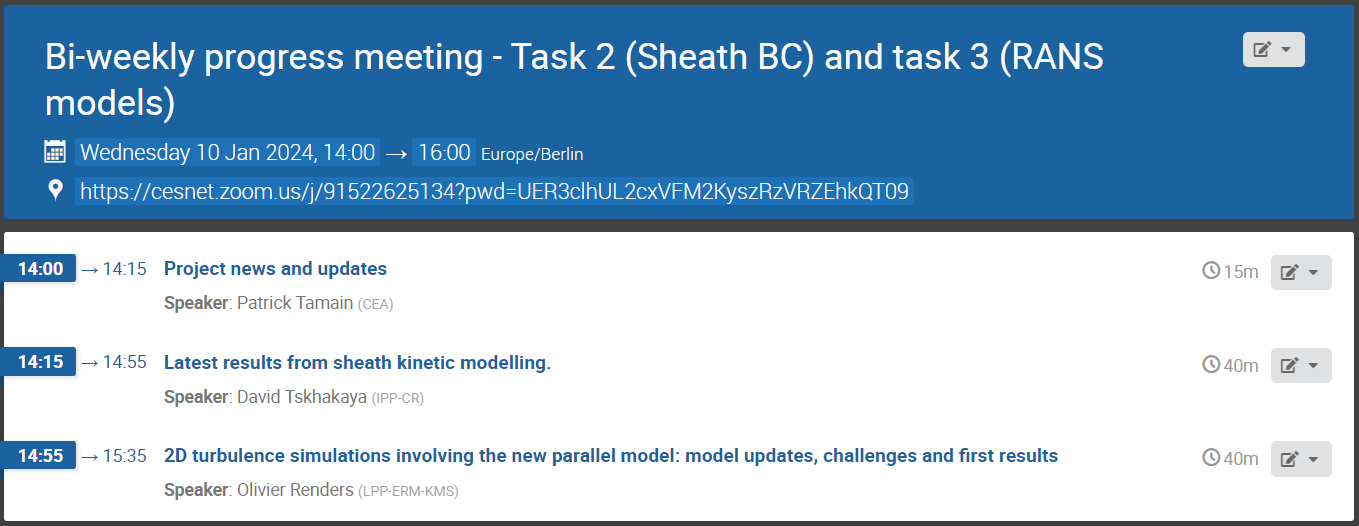 Patrick Tamain | TSVV3 regular advancement meeting – Task 2, sheath BCs; task 3, RANS models  | 10/01/2024 | Page 2
End of year report
Report 2023 submitted successfully, thank you for your contributions
submitted version available on the Wiki: https://wiki.euro-fusion.org/wiki/TSVV-03#2023

For the “ITER case attempt” deliverable, the main report refers to a flash-report that I still need to finish and that will be posted on the Wiki
Patrick Tamain | TSVV3 regular advancement meeting – Task 2, sheath BCs; task 3, RANS models  | 10/01/2024 | Page 3
Work-plan 2024-2025
Document sent around for final validation

Please validate before Wednesday next week (17/01)
Patrick Tamain | TSVV3 regular advancement meeting – Task 2, sheath BCs; task 3, RANS models  | 10/01/2024 | Page 4
Annual meeting 2024
Proposal: hold annual in-person TSVV3 meeting in Leuven sometime in June?

Doodle to be sent this week
Avoid last week of June (busy in Leuven)
Patrick Tamain | TSVV3 regular advancement meeting – Task 2, sheath BCs; task 3, RANS models  | 10/01/2024 | Page 5
Marconi time usage – A3
Time allocation exhausted? Ask for extension somehow?
Plot (bugged) showed last month for info
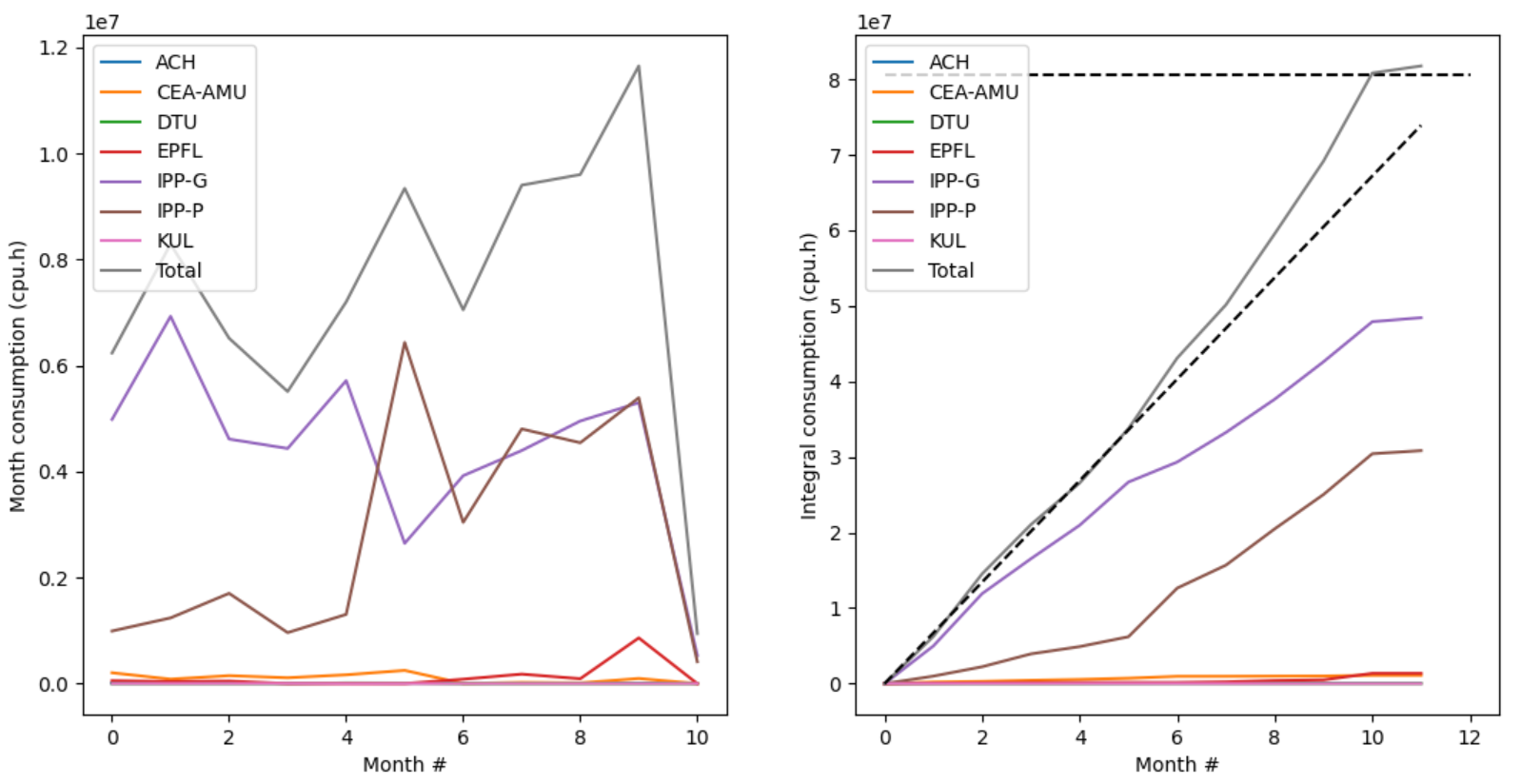 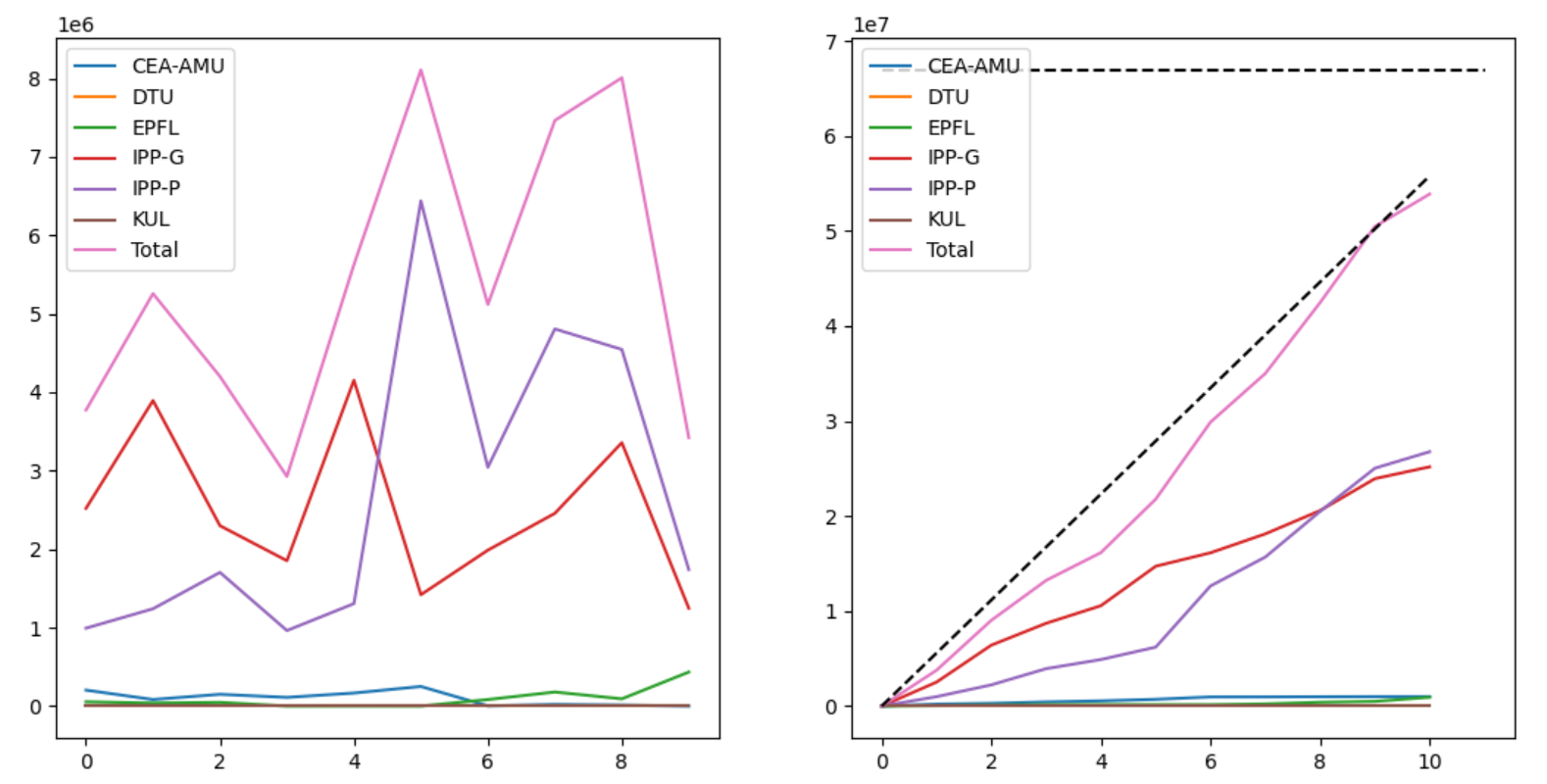 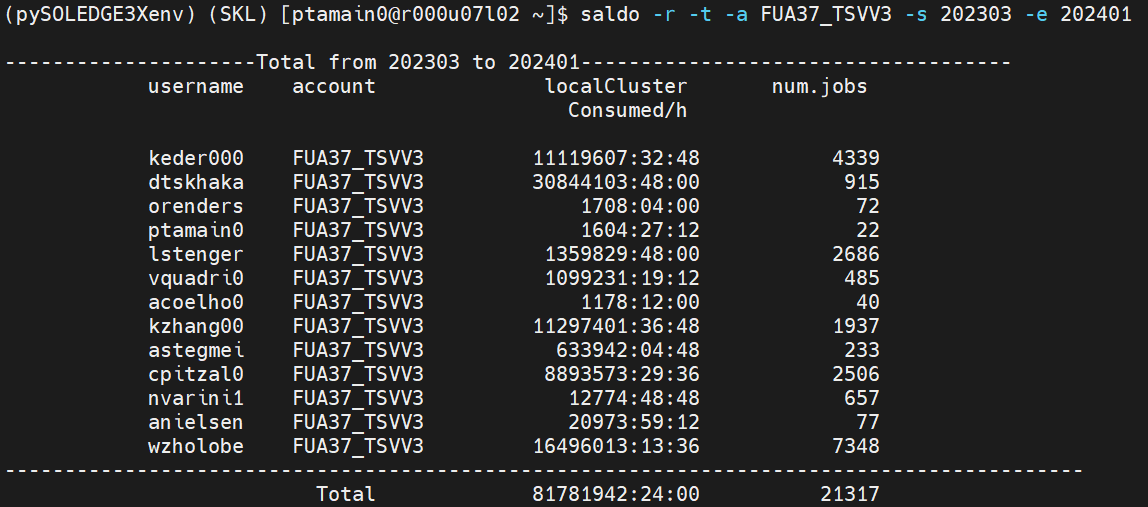 Integrated year consumption (cpu.h)
Month #
Patrick Tamain | TSVV3 regular advancement meeting – Task 2, sheath BCs; task 3, RANS models  | 10/01/2024 | Page 6
Marconi time usage - Leonardo
For info
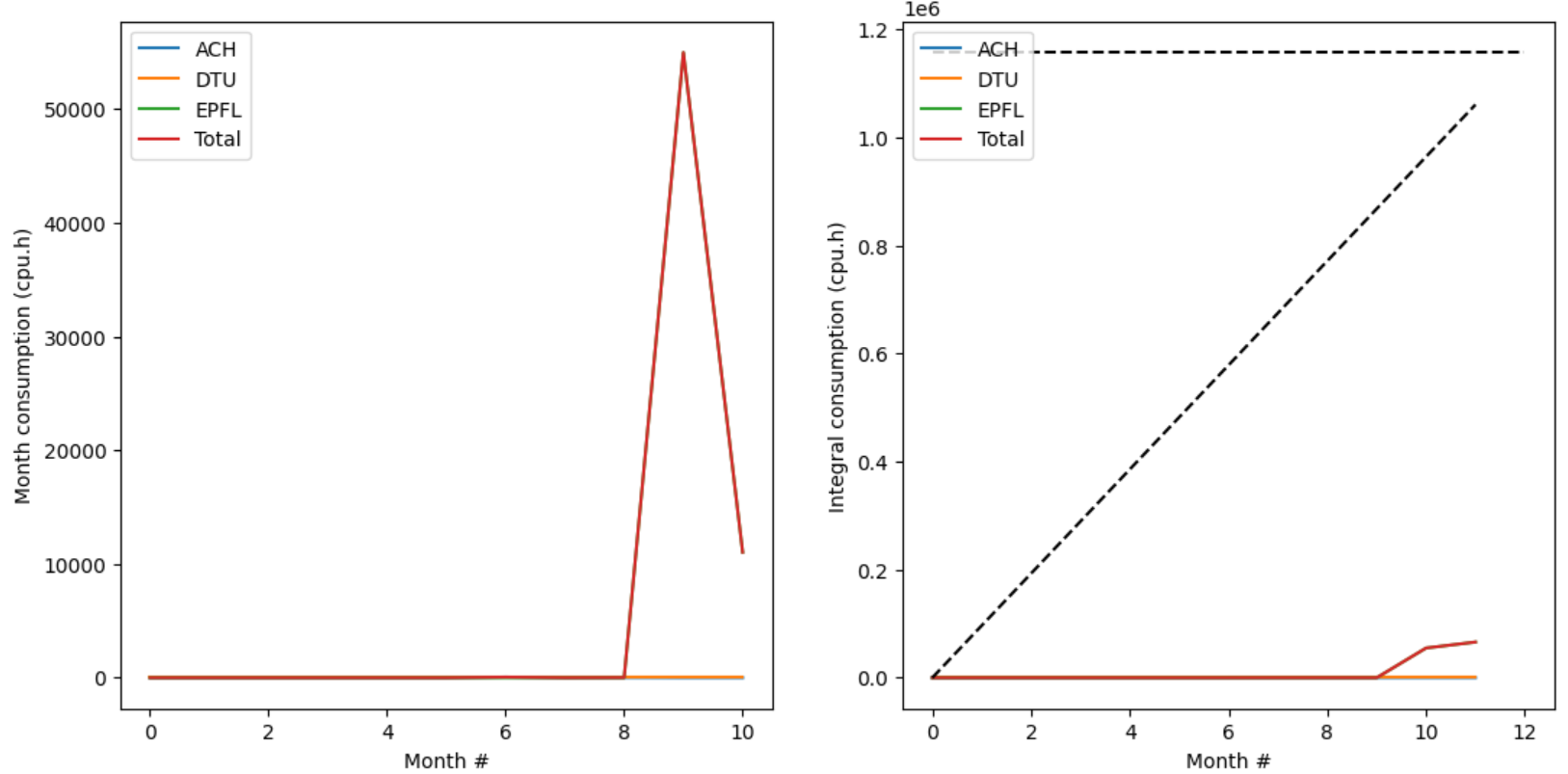 Patrick Tamain | TSVV3 regular advancement meeting – Task 2, sheath BCs; task 3, RANS models  | 10/01/2024 | Page 7
Latest publications
Patrick Tamain | TSVV3 regular advancement meeting – ACH workplan | 20/09/2023 | Page 8
Today’s meeting agenda
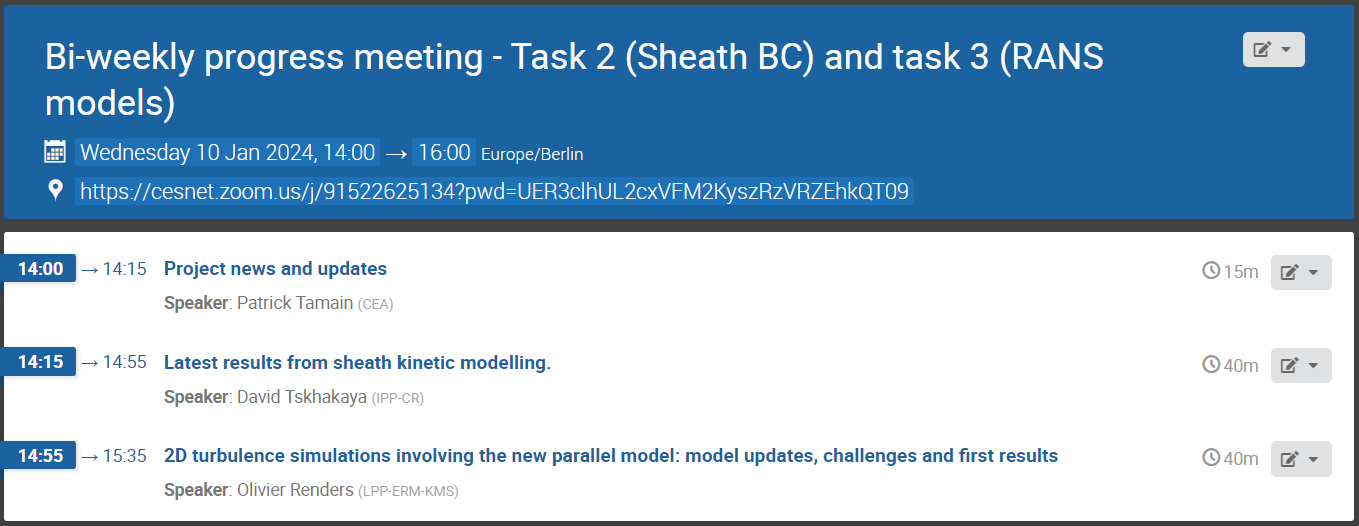 Upload presentations on https://indico.euro-fusion.org/event/2934/ or send to me please.
Patrick Tamain | TSVV3 regular advancement meeting – Task 2, sheath BCs; task 3, RANS models  | 10/01/2024 | Page 9